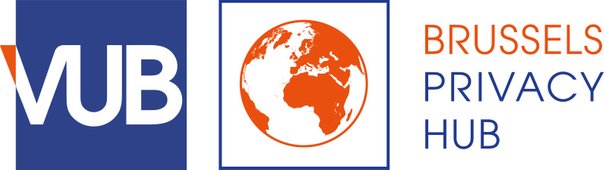 IPEN Workshop on Digital Identity
Session 3: Future Developments
Alessandro Ortalda ● 22/06/2022 ● Warsaw, Poland
What to focus on in the discussion
It is not about technology
It is about law
Trust
Dignity
2
Digital ID for trust
Backbone of digital societies
Necessary instrument today
Are we required to hold a digital ID?
3
Digital ID for dignity
Precondition to legal identity
Only tool to ensure participation into society
Do we have a right to hold a digital ID?
4
Digital ID future(s)
Yes
Scenario 1
Scenario 2
Yes
No
Dignity
Trust
Scenario 3
Scenario 4
No
5
So what?
Necessity and proportionality
Anticipatory    compliance
6
Thank you


Alessandro Ortalda
alessandro.ortalda@vub.be 


https://brusselsprivacyhub.eu
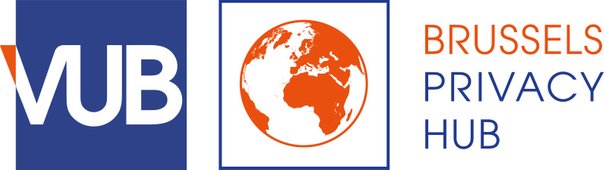 Brussels Privacy Hub
Law Science Technology & Society (LSTS)
Vrije Universiteit Brussel
Pleinlaan 2 • 1050 Brussels
Belgium
info@brusselsprivacyhub.eu 
@privacyhub_br
Copyright © Brussels Privacy Hub